PHY 711 Classical Mechanics and Mathematical Methods
10-10:50 AM  MWF  in Olin 103


Discussion for Lecture 16 – Chap. 4 (F & W)
Analysis of motion near equilibrium
Small oscillations about equilibrium
Normal modes of vibration
9/30/2024
PHY 711  Fall 2024 -- Lecture 16
1
[Speaker Notes: In this lecture we will analyze systems near equilibrium.    This system represents a lot of physical systems and is associated with a rich toolbox of mathematical formalisms.]
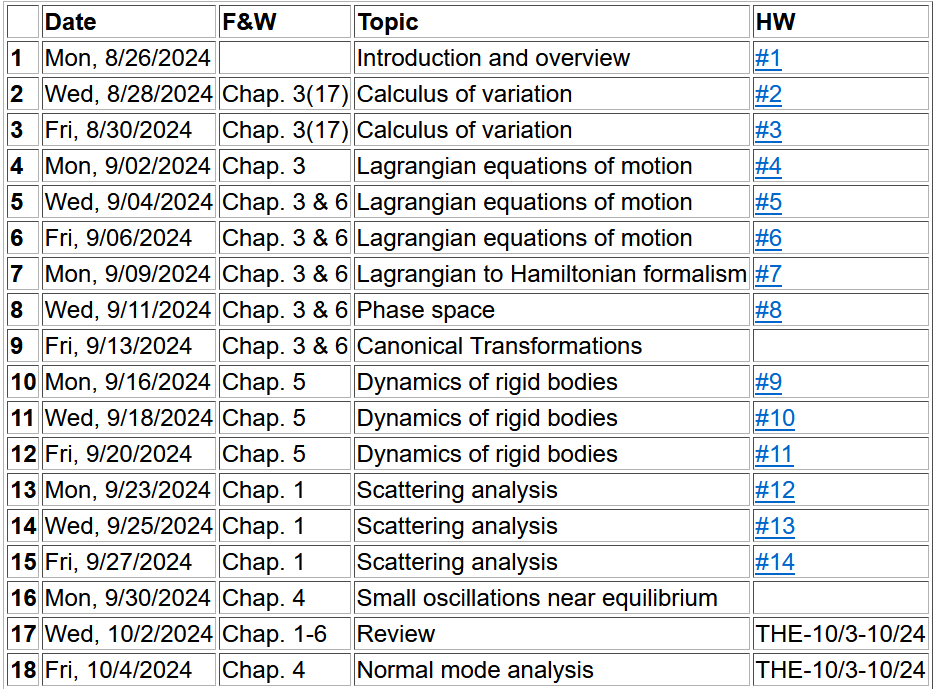 9/30/2024
PHY 711  Fall 2024 -- Lecture 16
2
[Speaker Notes: We are starting the material covered in Chap. 4.]
Motivation for studying small oscillations – many interacting systems have stable and meta-stable configurations which are well approximated by:
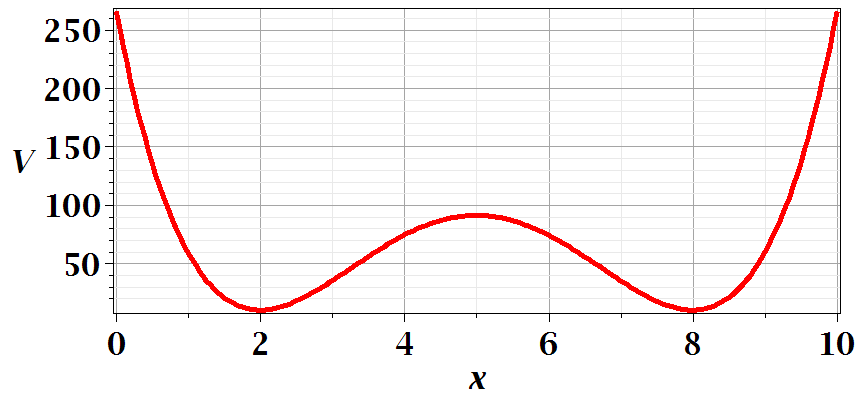 9/30/2024
PHY 711  Fall 2024 -- Lecture 16
3
[Speaker Notes: This is a plot for an arbitrary one dimensional potential function showing two stable equilibria near x=2 and x=8.]
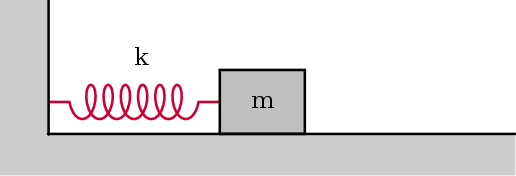 9/30/2024
PHY 711  Fall 2024 -- Lecture 16
4
[Speaker Notes: Lagrangian analysis and general solution.]
Coupled oscillators --
Example – linear molecule
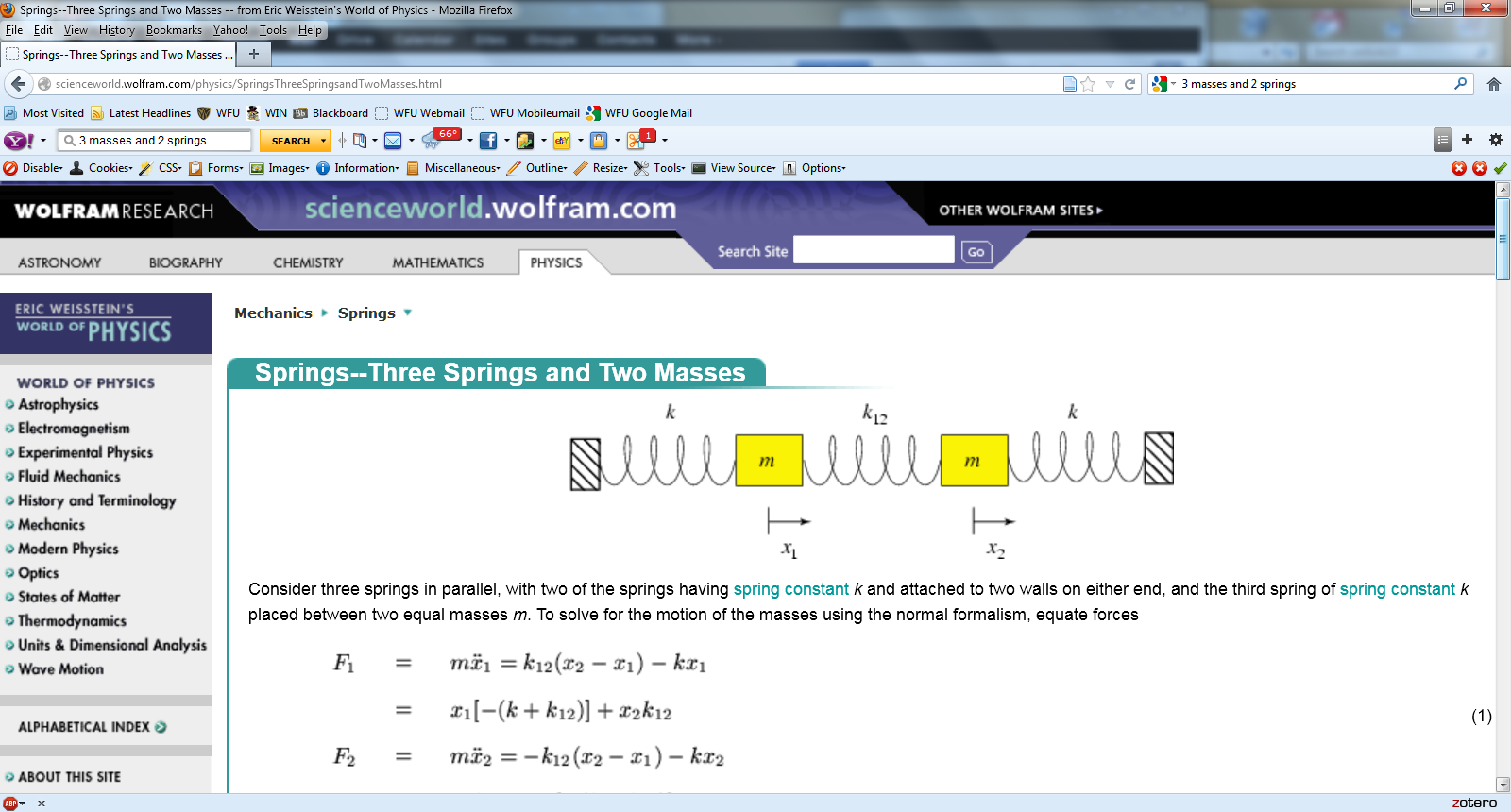 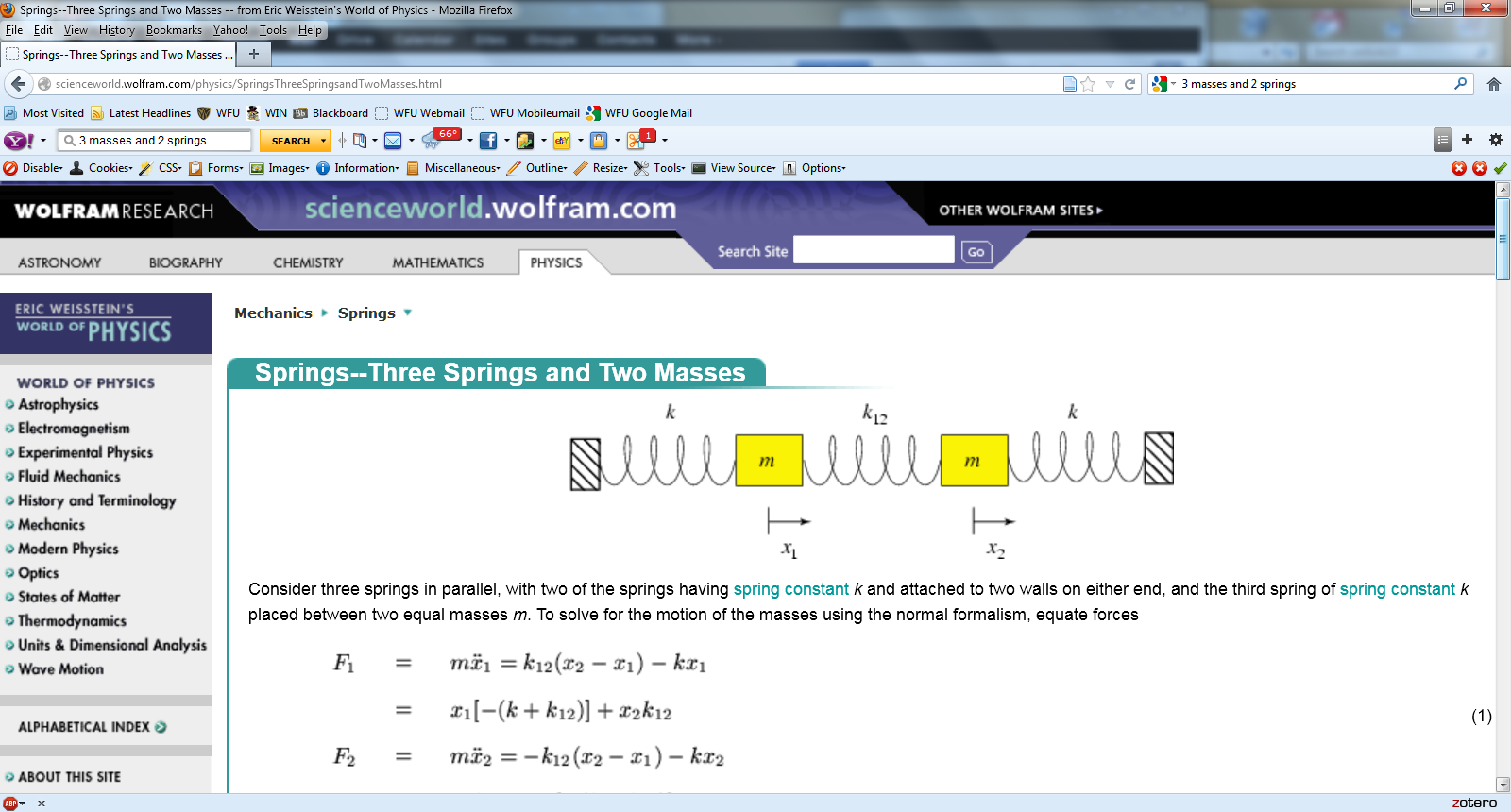 m1
m2
m3
Equilibrium lengths
9/30/2024
PHY 711  Fall 2024 -- Lecture 16
5
[Speaker Notes: A more complicated example with 3 masses connected with springs.]
9/30/2024
PHY 711  Fall 2024 -- Lecture 16
6
[Speaker Notes: Analyzing the equations of motion.]
9/30/2024
PHY 711  Fall 2024 -- Lecture 16
7
[Speaker Notes: Coupled differential equation and tricks for solution.]
9/30/2024
PHY 711  Fall 2024 -- Lecture 16
8
[Speaker Notes: Resulting linear equations also written in matrix form.]
9/30/2024
PHY 711  Fall 2024 -- Lecture 16
9
[Speaker Notes: The original equations are not symmetric.     With this transformation, we can make the equations take a symmetric form.]
Digression:
9/30/2024
PHY 711  Fall 2024 -- Lecture 16
10
[Speaker Notes: Digression on linear algebra theory.]
Digression on matrices -- continued
Eigenvalues of a matrix are “invariant” under a similarity transformation
9/30/2024
PHY 711  Fall 2024 -- Lecture 16
11
[Speaker Notes: Similarity transformations used to analyze our system.]
Example of transformation:
9/30/2024
PHY 711  Fall 2024 -- Lecture 16
12
[Speaker Notes: Details for our case..]
9/30/2024
PHY 711  Fall 2024 -- Lecture 16
13
[Speaker Notes: More details for our case.]
9/30/2024
PHY 711  Fall 2024 -- Lecture 16
14
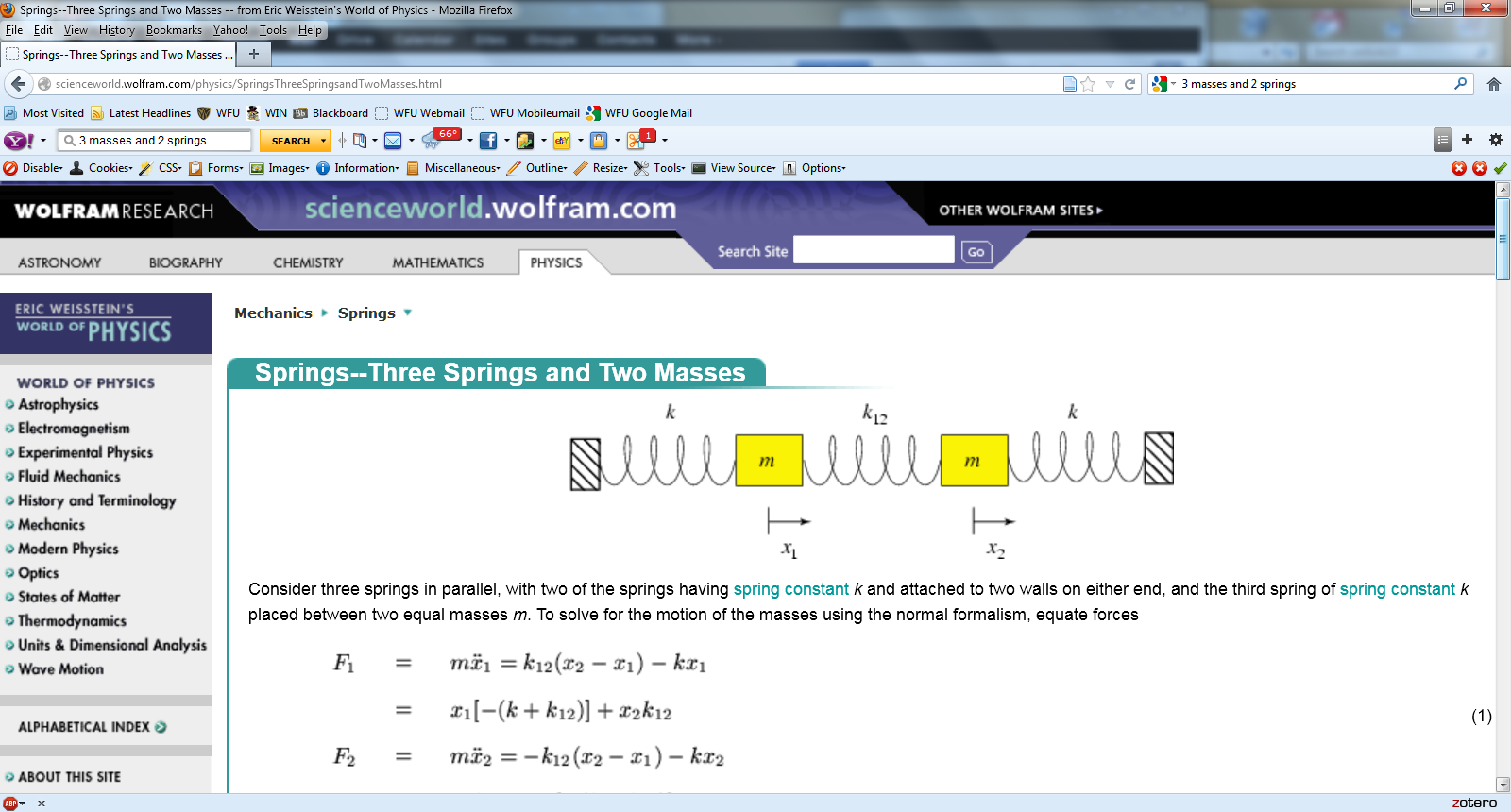 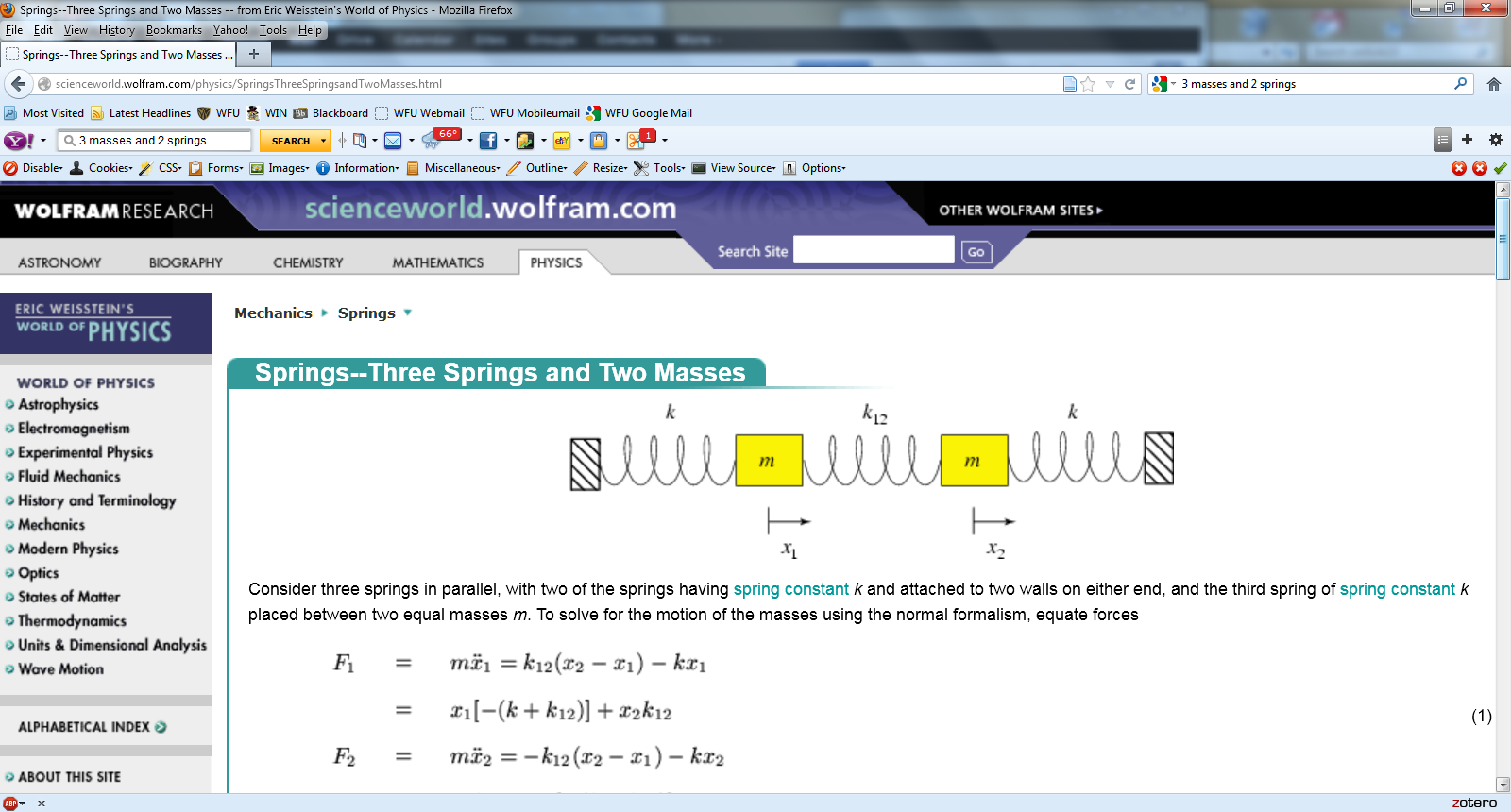 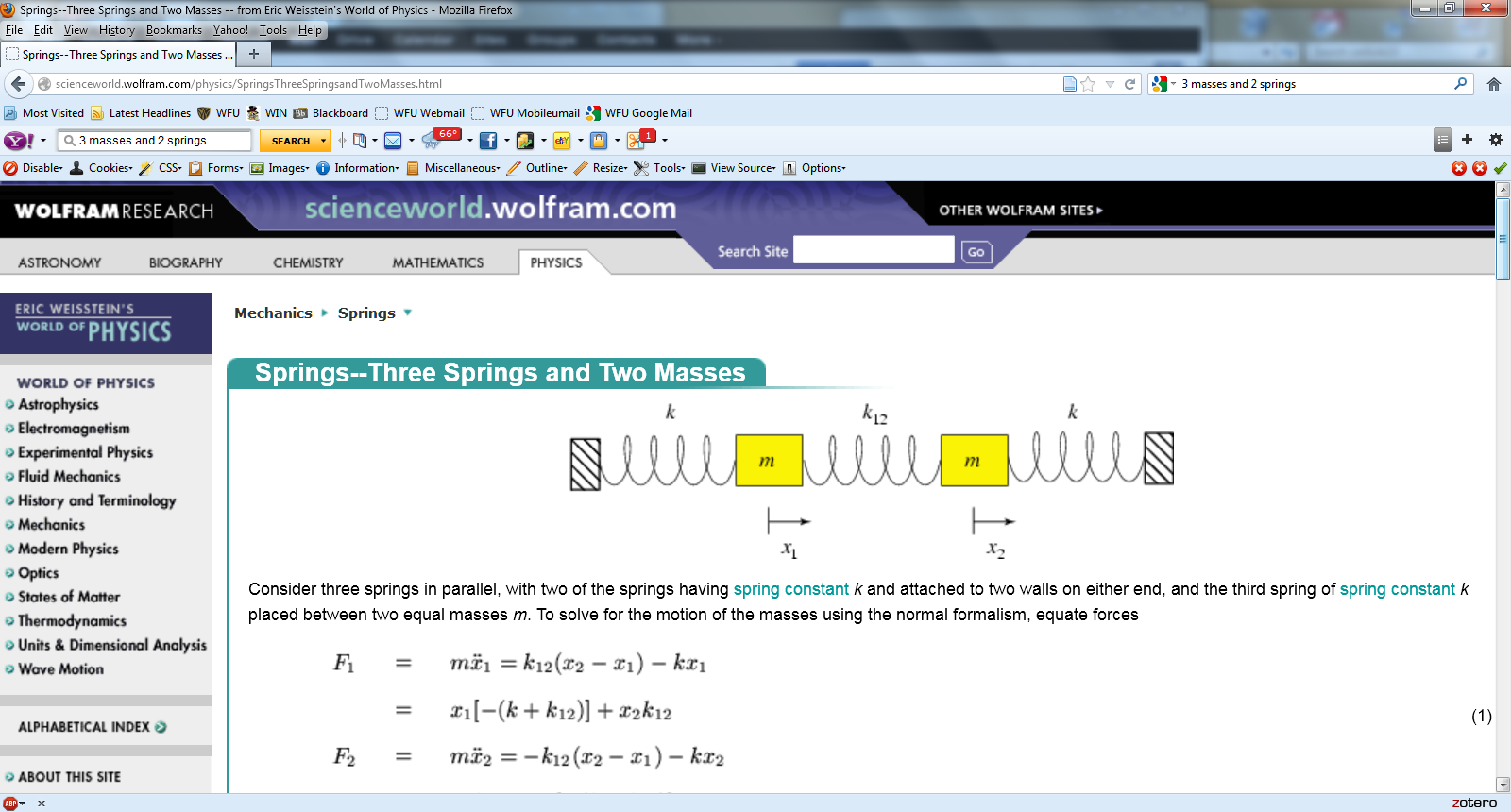 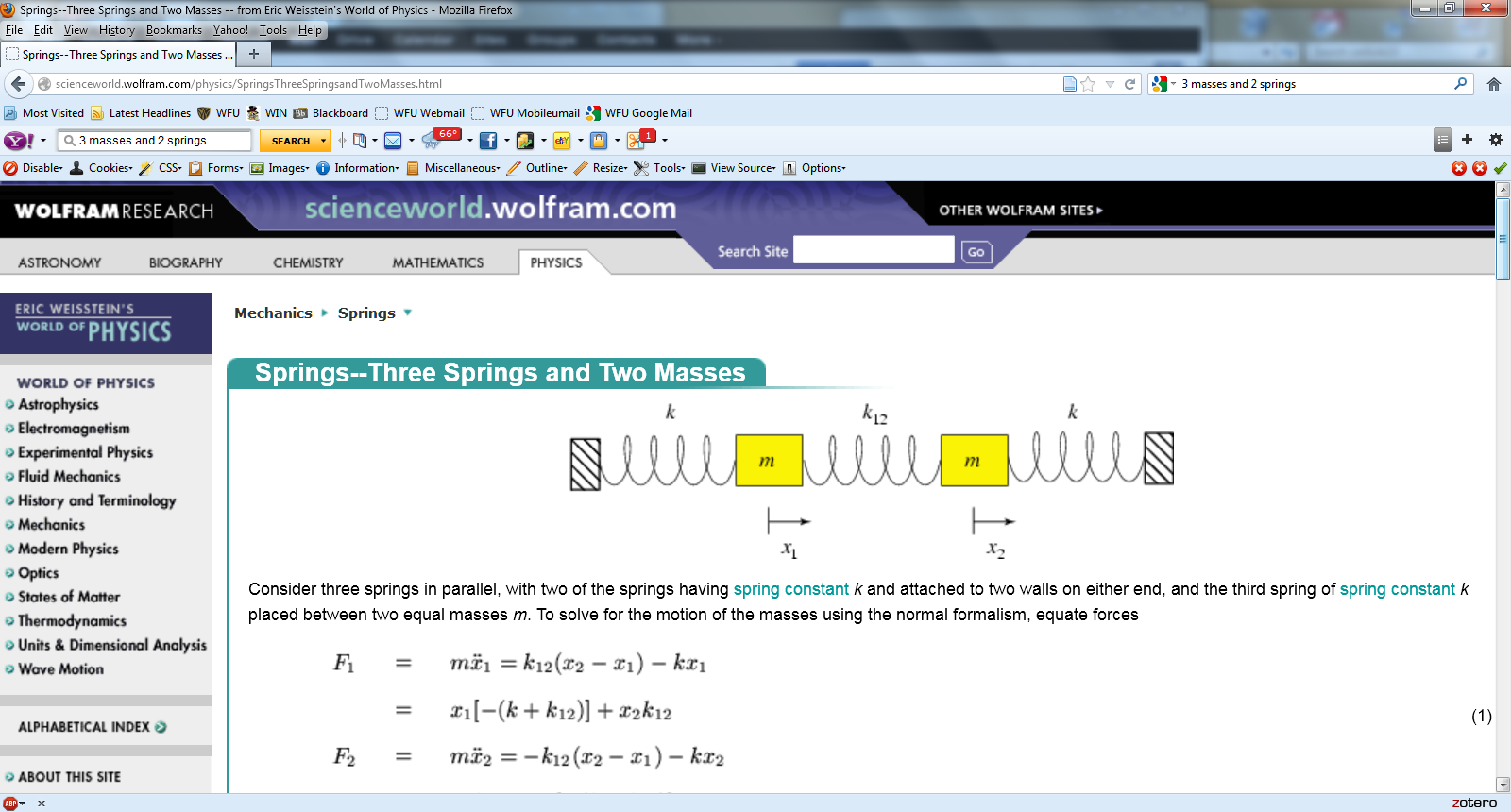 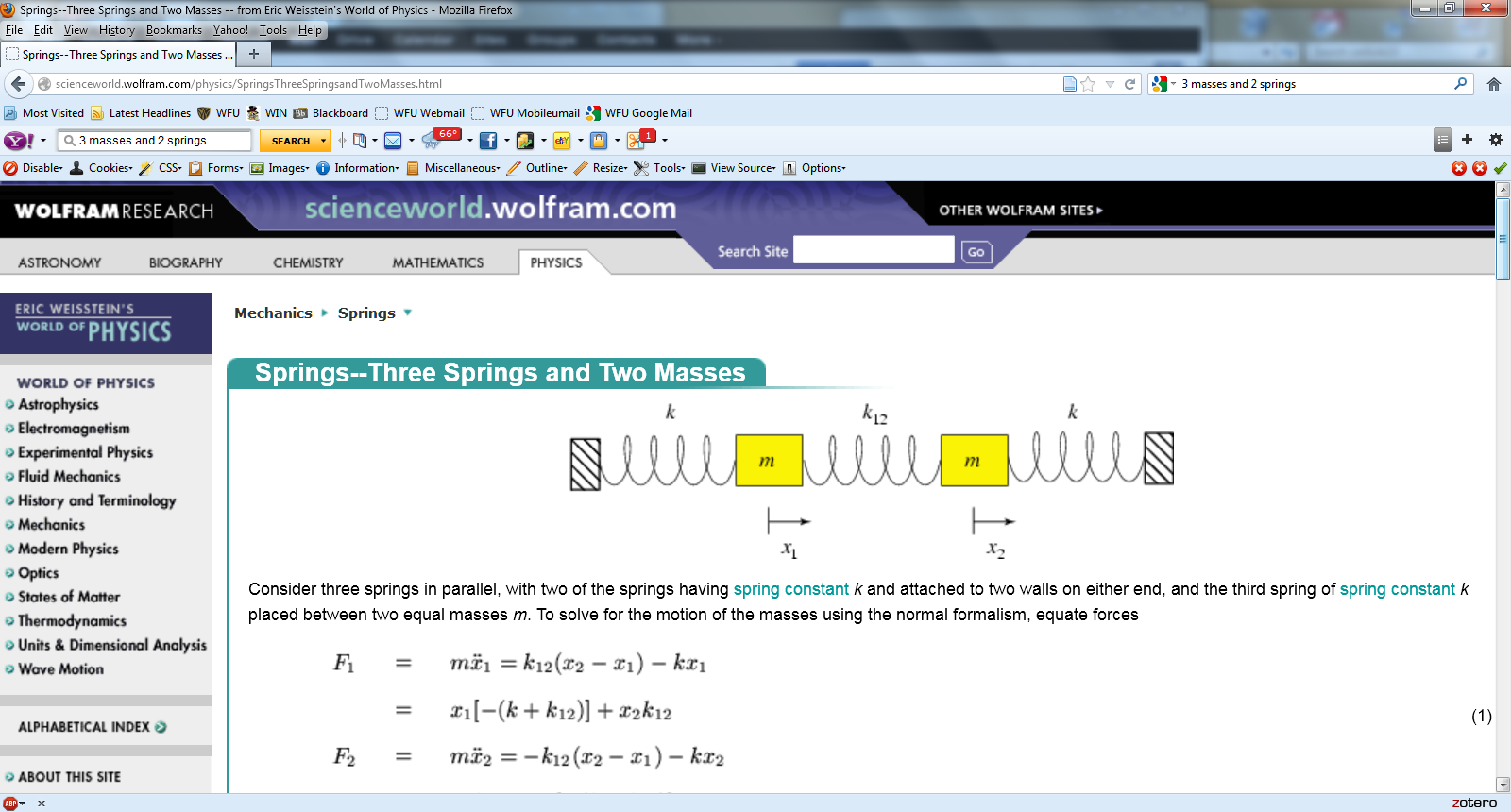 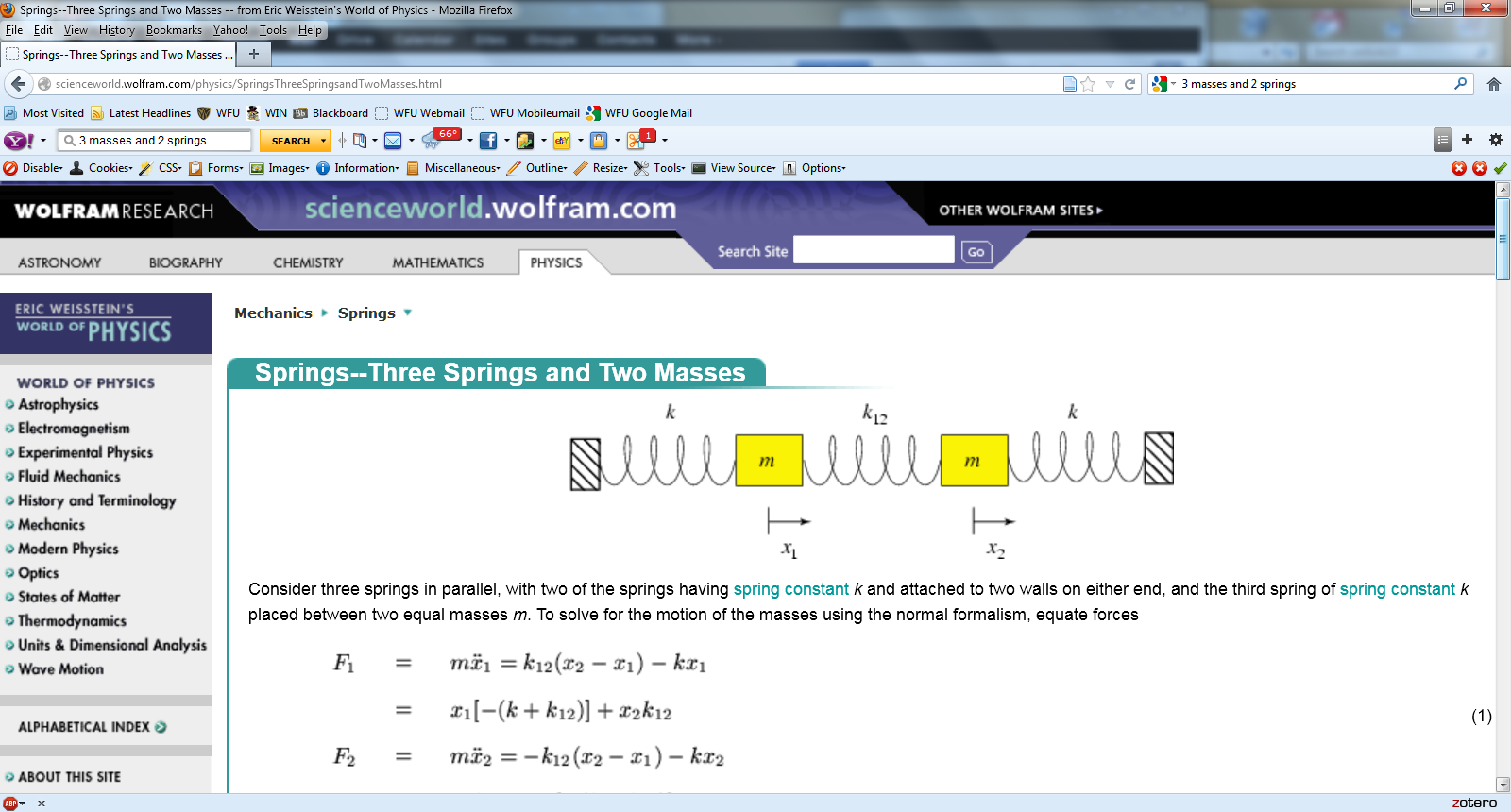 m1
m1
m1
m2
m2
m2
m3
m3
m3
9/30/2024
PHY 711  Fall 2024 -- Lecture 16
15
[Speaker Notes: Visualization of the solution for our case.]
9/30/2024
PHY 711  Fall 2024 -- Lecture 16
16
[Speaker Notes: The general solution will depend on initial values or boundary values.]
Comment on solving for eigenvalues and eigenvectors – while it is reasonable to find these analytically for 2x2 or 3x3 matrices,  it is prudent to use Maple or Mathematica for larger systems.

Maple example


Mathematica example
9/30/2024
PHY 711  Fall 2024 -- Lecture 16
17
Additional digression on matrix properties
   Singular value decomposition
9/30/2024
PHY 711  Fall 2024 -- Lecture 16
18
[Speaker Notes: An unrelated digression that may be useful – singular value decomposition.]
Singular value decomposition -- continued
9/30/2024
PHY 711  Fall 2024 -- Lecture 16
19
[Speaker Notes: Digression continued.]
Consider an extended system of masses and springs:
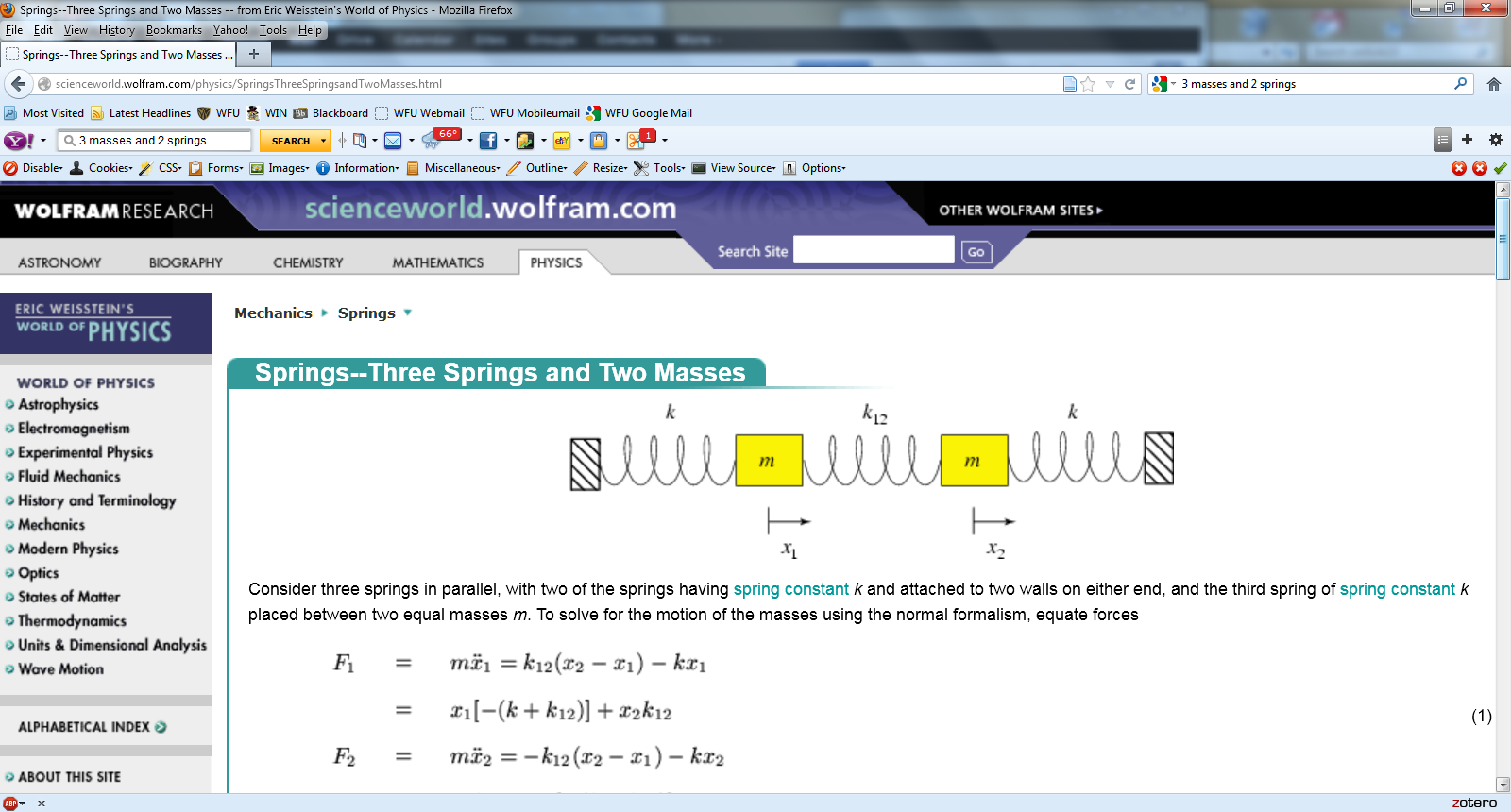 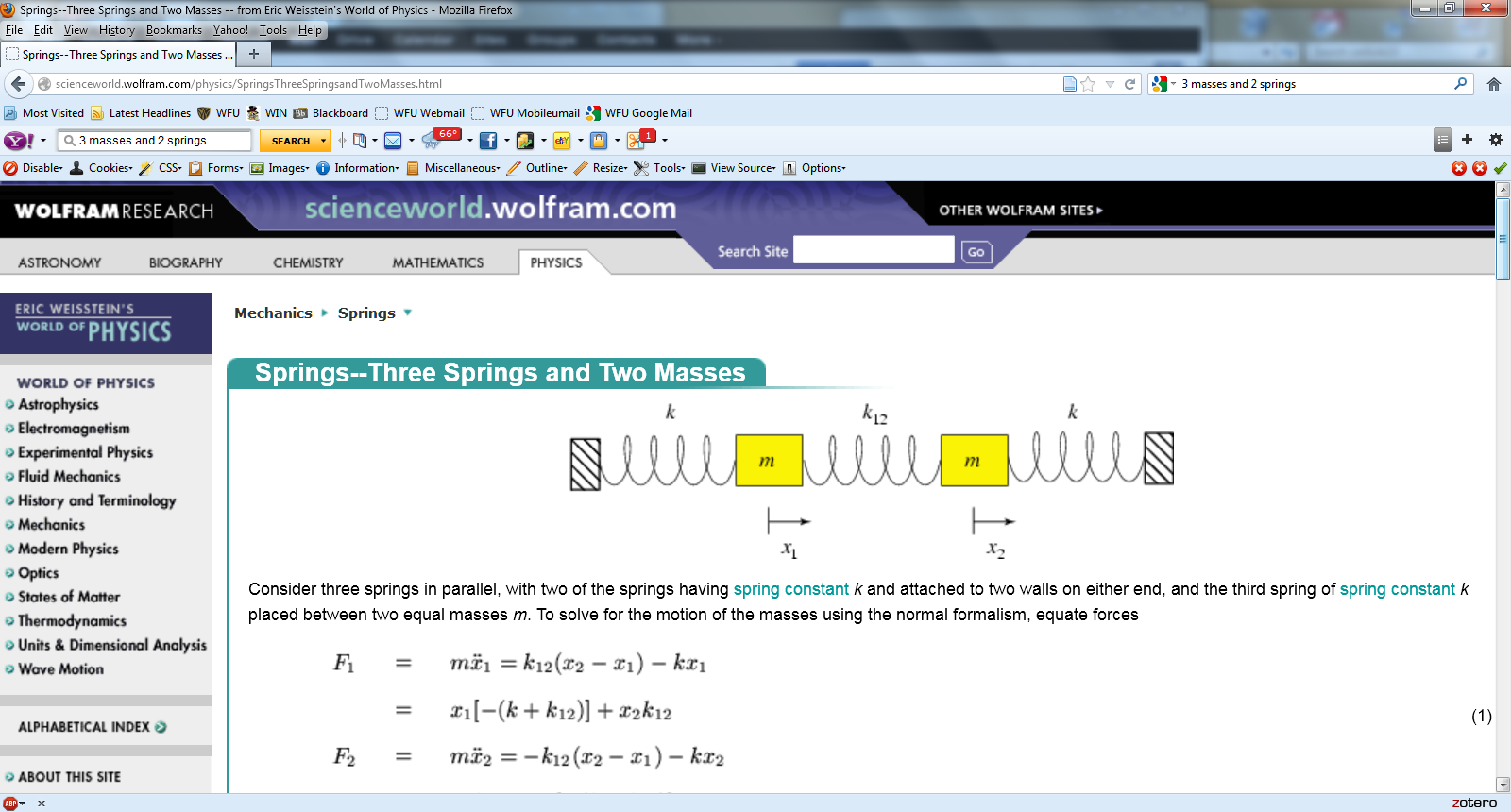 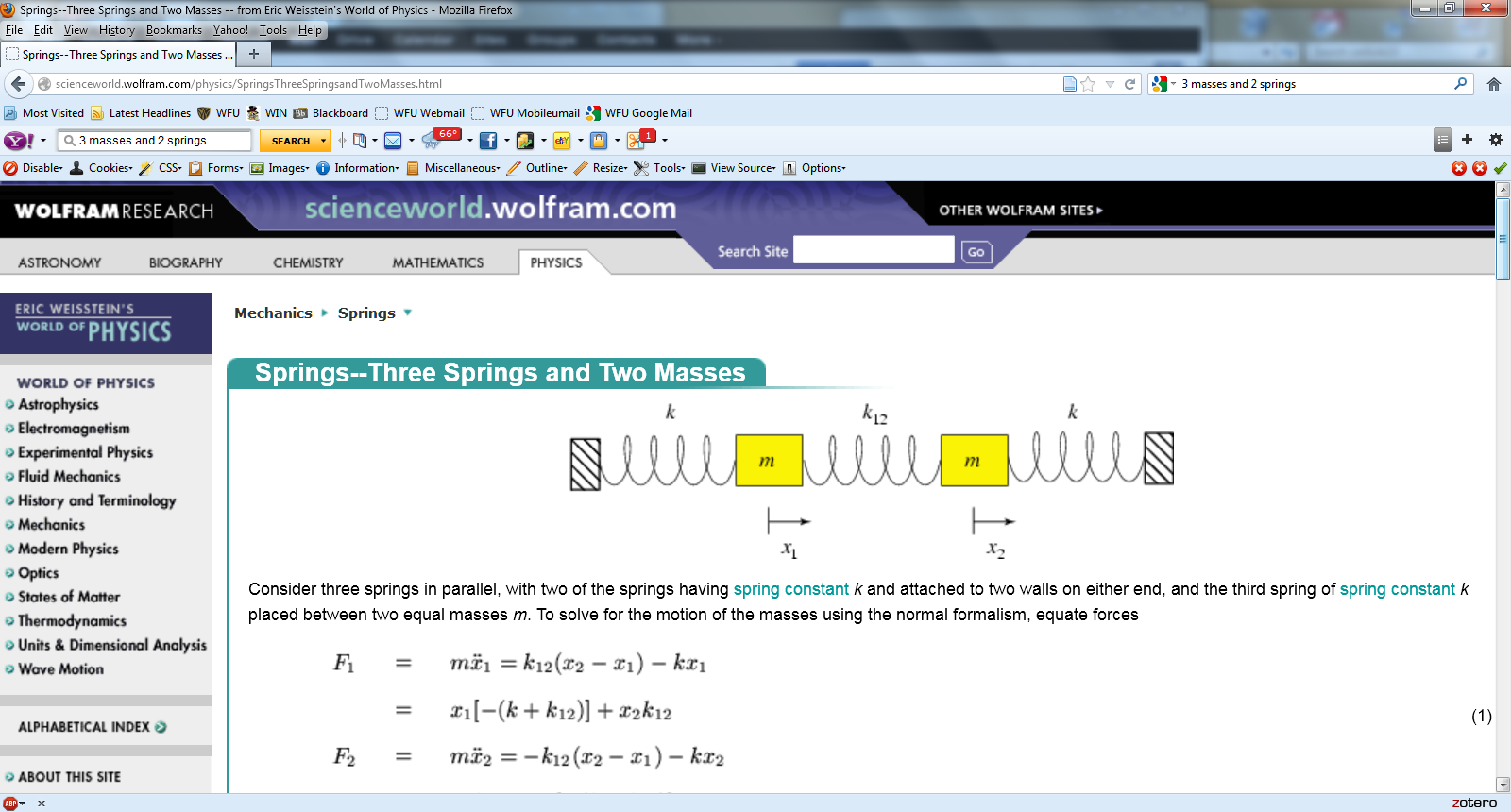 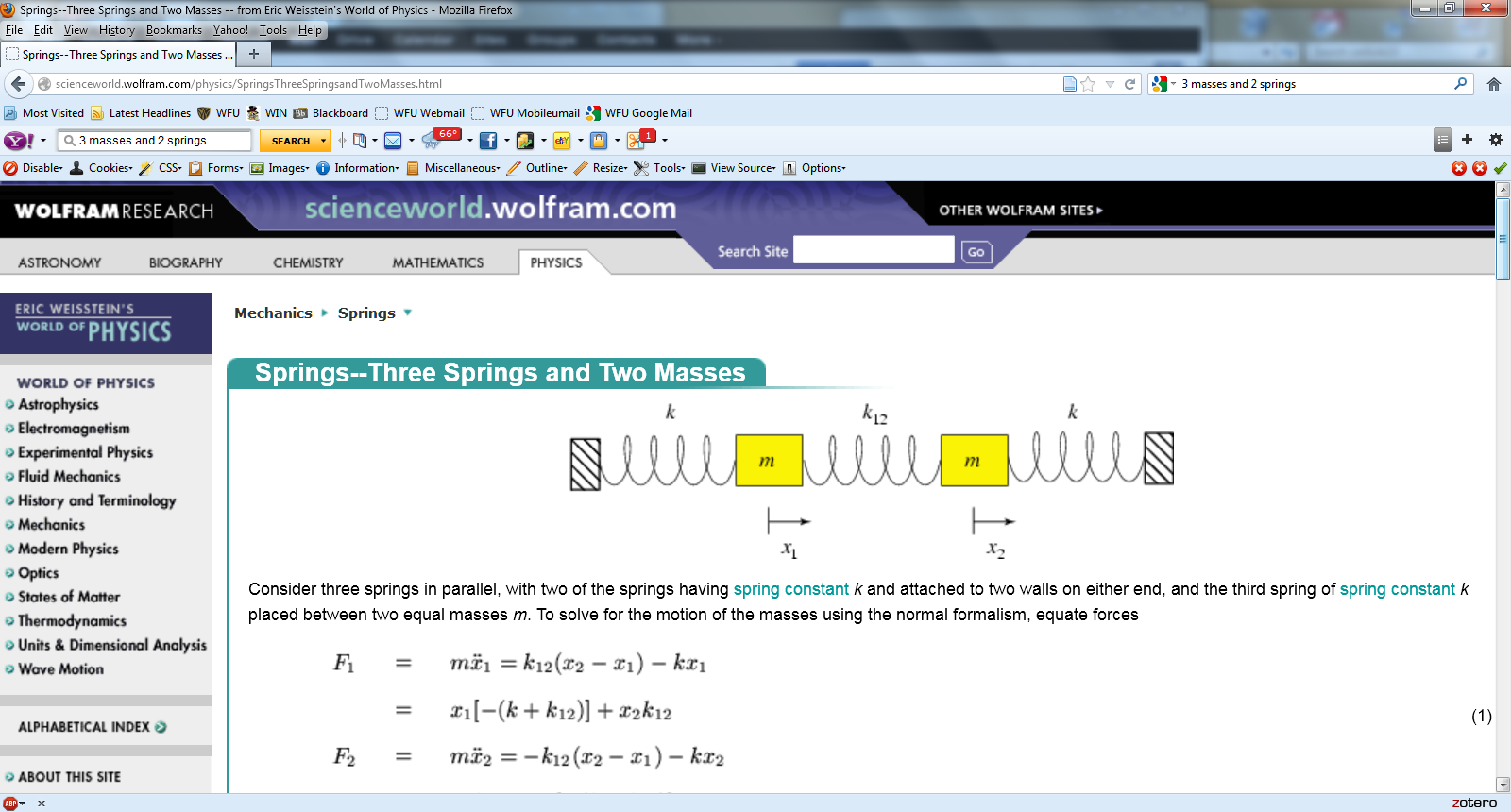 m
m
m
9/30/2024
PHY 711  Fall 2024 -- Lecture 16
20
[Speaker Notes: Another example; this one is in your textbook.]
9/30/2024
PHY 711  Fall 2024 -- Lecture 16
21
[Speaker Notes: Details for N masses.]
Can solve as an eigenvalue problem --
9/30/2024
PHY 711  Fall 2024 -- Lecture 16
22
[Speaker Notes: Form of matrix equations.     Remaining slides will be discussed on Monday.]
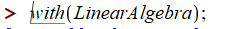 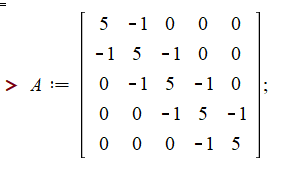 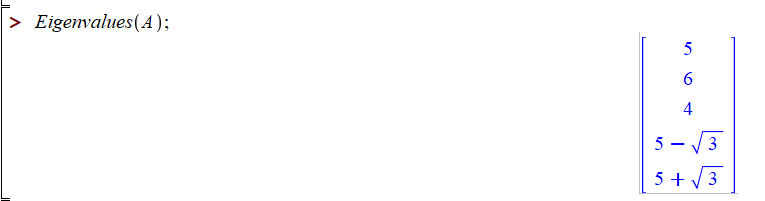 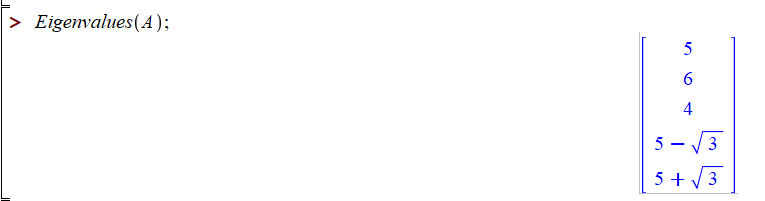 9/30/2024
PHY 711  Fall 2024 -- Lecture 16
23
[Speaker Notes: Finding eigenvalues with Maple.]
This example also has an algebraic solution --
9/30/2024
PHY 711  Fall 2024 -- Lecture 16
24
[Speaker Notes: Analytic methods for this highly symmetric case.]
9/30/2024
PHY 711  Fall 2024 -- Lecture 16
25
[Speaker Notes: Setting the boundary values.]
9/30/2024
PHY 711  Fall 2024 -- Lecture 16
26
[Speaker Notes: Boundary conditions continued.]
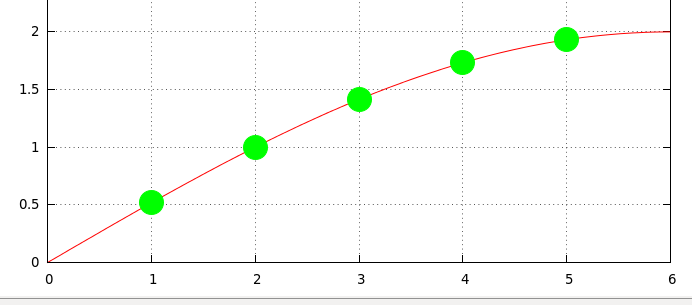 9/30/2024
PHY 711  Fall 2024 -- Lecture 16
27
[Speaker Notes: Plot of the results.]